The Nebraska LEGISLATIVE PROCESS
J. Ritchie Morrow
NeASFAA Spring Conference
March 27, 2025
History
1930’s – Dust Bowl affected State Finances
George Norris – Senator from McCook
Bicameral System – Modeled after British Parliament
“The constitution of our various states are built upon the idea that there is but one class. If this be true, there is no sense or reason in having the same thing done twice, especially if it is to be done by two bodies of men elected in the same way and having the same jurisdiction.”
60,000 Nebraska residents Signed Petition
286,086 for; 193,152 Against
History – cont.
Jan 5, 1937 – first day of the Nebraska Unicameral
Senators – 133 in bicameral to 43 in unicameral
More Efficient
Last Bicameral – 110 days, passed 192 bills, Cost $202,593
First Unicameral – 98 days, Passed 214 bills, Cost $103,445
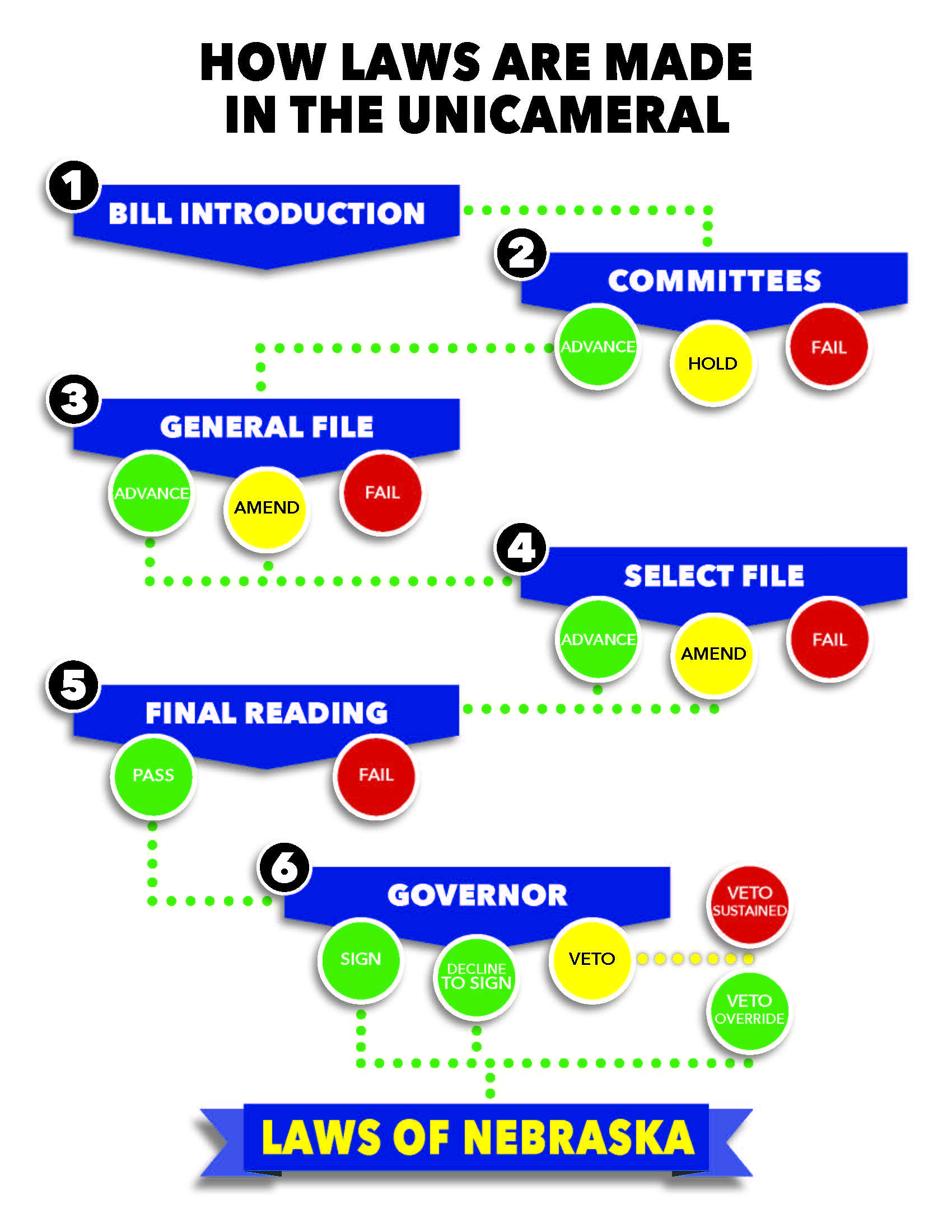 Bill Introduction
Idea
Suggested by Anyone – citizen, interest groups, state agencies, Senators, Governor
Submitted to Legislative Research Office
Submitted to Bill Drafting
Transforms Idea into Proper Legal Form
Can contain only one subject
Bill Introduction – cont.
Introduction
First 10-days of each Session
Submitted to Clerk of the Legislature
Bill Read into record and Assigned number (LB or LR)
Fiscal Impact?  ‘A’ Bill
Legislative Fiscal Office, Governor’s Budget Office, Affected State Agency
Assigned to Reference Committee
Determine Bill Assignment
Committee
14 Committees
Public Hearing
Pro, Con, Neutral
Time Limit
Executive Session
Send to General File
Postpone
No Action
General File
Introduced to Full Legislature
Introducing Senator Explains Bill – 10 minutes
Debate and Introduce Amendments
5 minute limit; Can Speak 3 Times
Can yield time
Majority (25 Votes) to Approve Amendments and Advance
Enrollment and Review
Referred to as E&R
Amendments Officially Attached
Technical & Grammatical Checking
Select File
Second Round
Debate and Introduce Amendments
5 minute limit; Can Speak 3 Times
Can yield time
Majority (25 Votes) to Approve Amendments and Advance
Enrollment and Review
Referred to as E&R
Amendments Officially Attached
Technical & Grammatical Checking
Final Reading
Clerk Reads Aloud
30 Votes can Waive 
No Amendments or Debate
May be Returned to Select File 
Votes to Approve
CA on General Election – 30
CA on Primary or Special Election – 40
Emergency (E) Clause – 33
All Others - 25
Governor
Has Five Days (not Counting Sundays)
Sign or No Action – Bill Becomes Law
Veto
Full Bill
Line-item in appropriations bills
Legislature Override
30 Votes
Terms
Biennium – Two Year Period
Legislature
Budget
Bracket – Delay a Bill
Call of the House – Compel Attendance
Majority of Those Voting
Cloture – Cease Debate and Immediately Vote
Terms – cont.
Engrossment/Correctly Engrossed – ready for Final Readying with all Amendments
Executive board – overseas internal affairs of the legislature
Germane – relevant to topic of bill
Indefinitely Postpone (IPP) – suspend all activity on bill
Major Proposal – precedence over all bills
Designated by speaker with 2/3 approval by executive board
Up to 5 bills
Terms – cont.
Priority Bill – considered ahead of other bills
Senator – 1
Committee – 2
Speaker – 25 
Sine die – full legislature finished for the year
Special session – called for a specific purpose
Governor or 33 votes of the legislature
Questions?